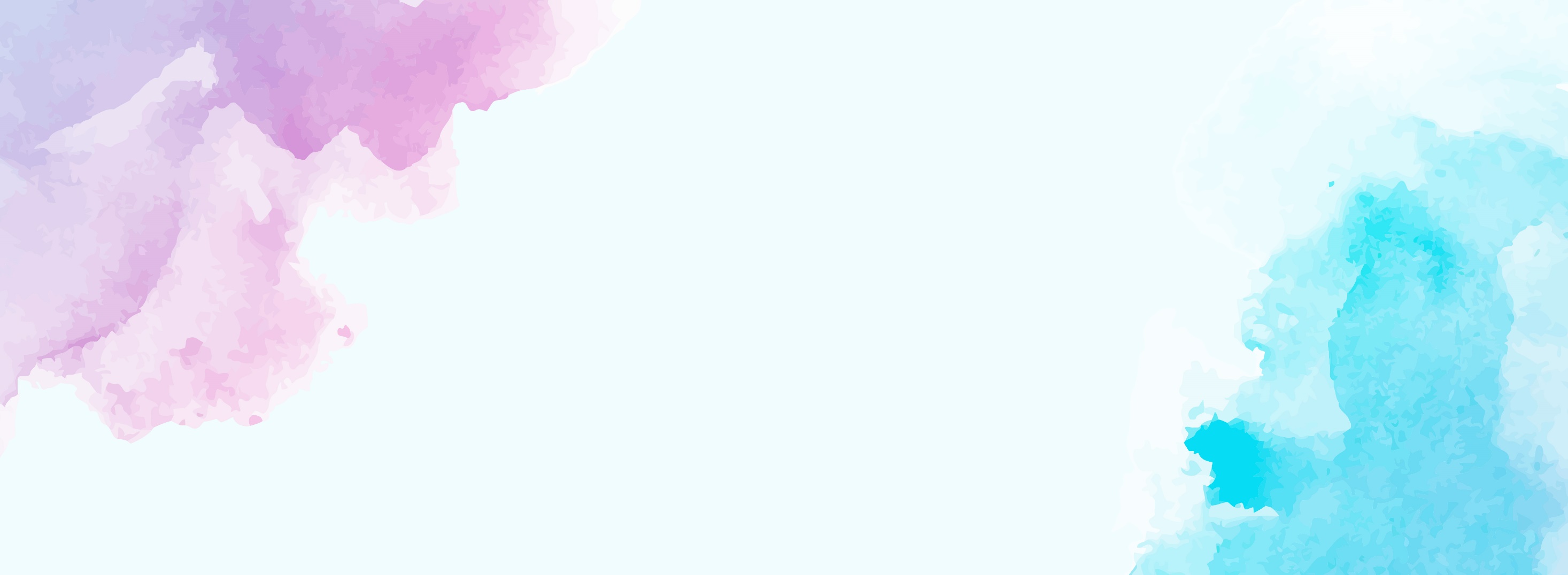 水彩风
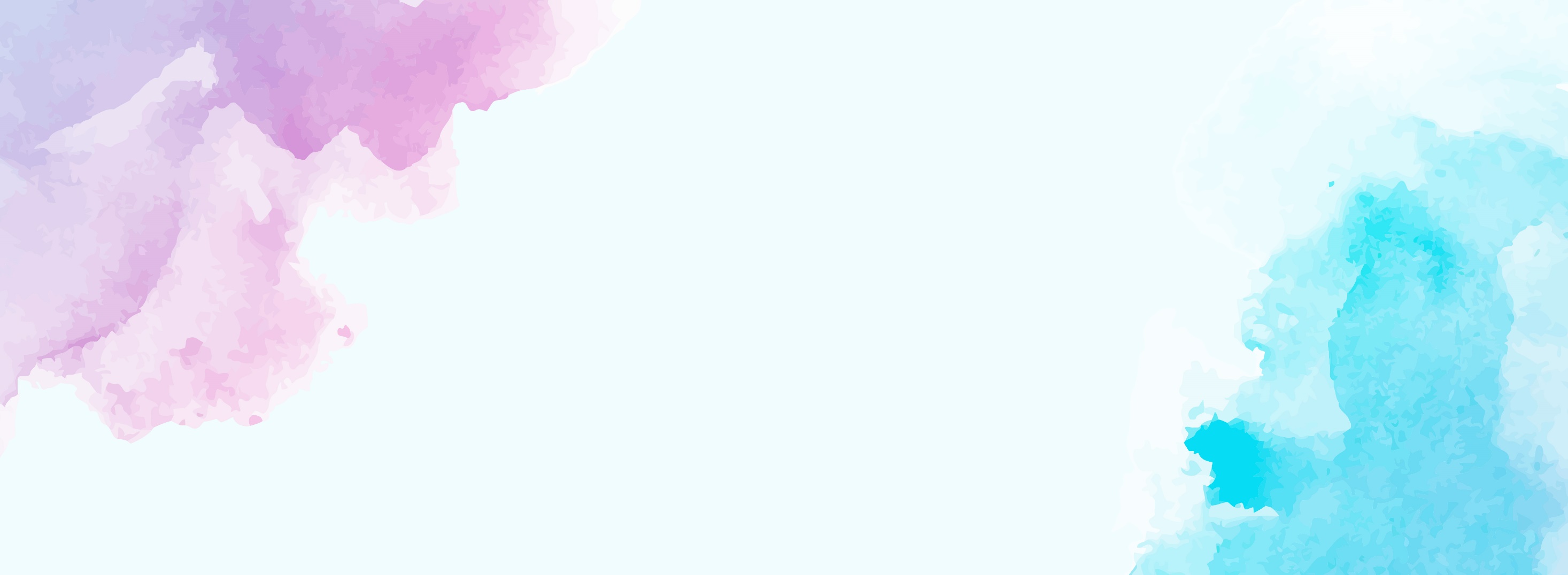 工作汇报/述职报告通用模板
年中总结丨工作总结丨工作汇报丨述职报告
Event planning is an effective behavior to increase market share. An action plan with executable, actionable and creative ideas can effectively enhance the company's reputation and brand reputation.
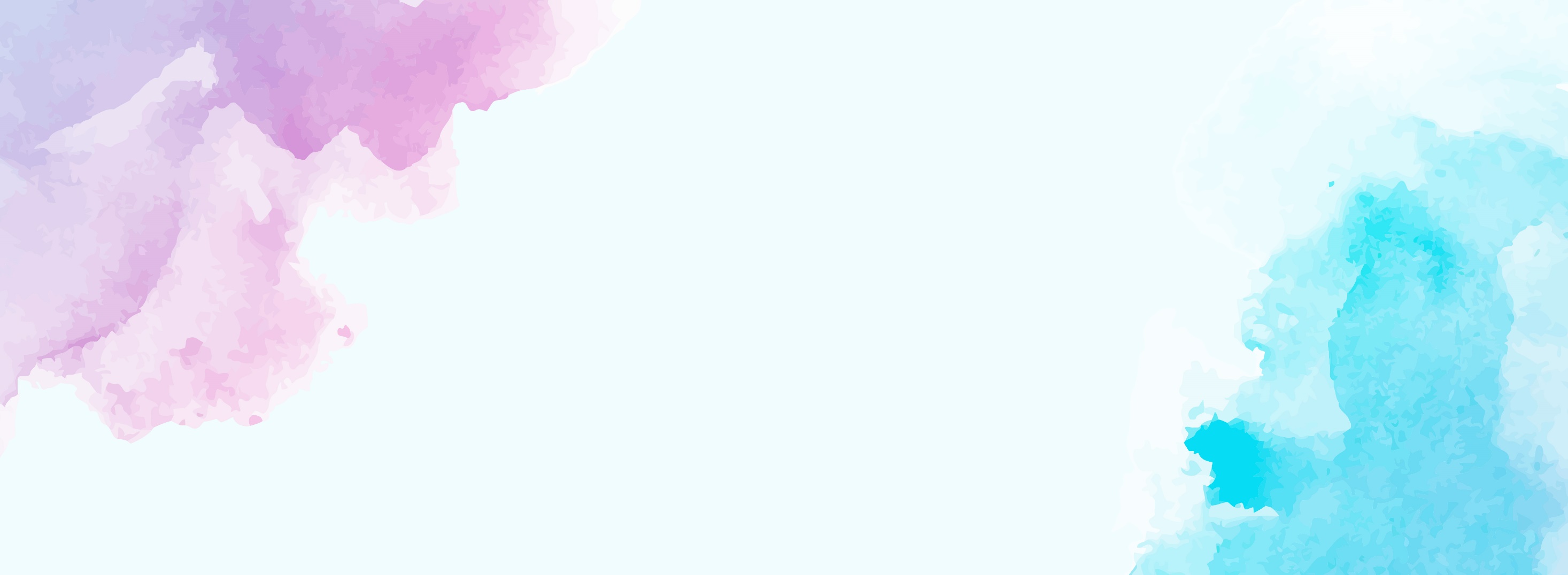 目录
此处添加相关标题
CONTENTS
Event planning is an effective behavior to increase market share.
此处添加相关标题
Event planning is an effective behavior to increase market share.
此处添加相关标题
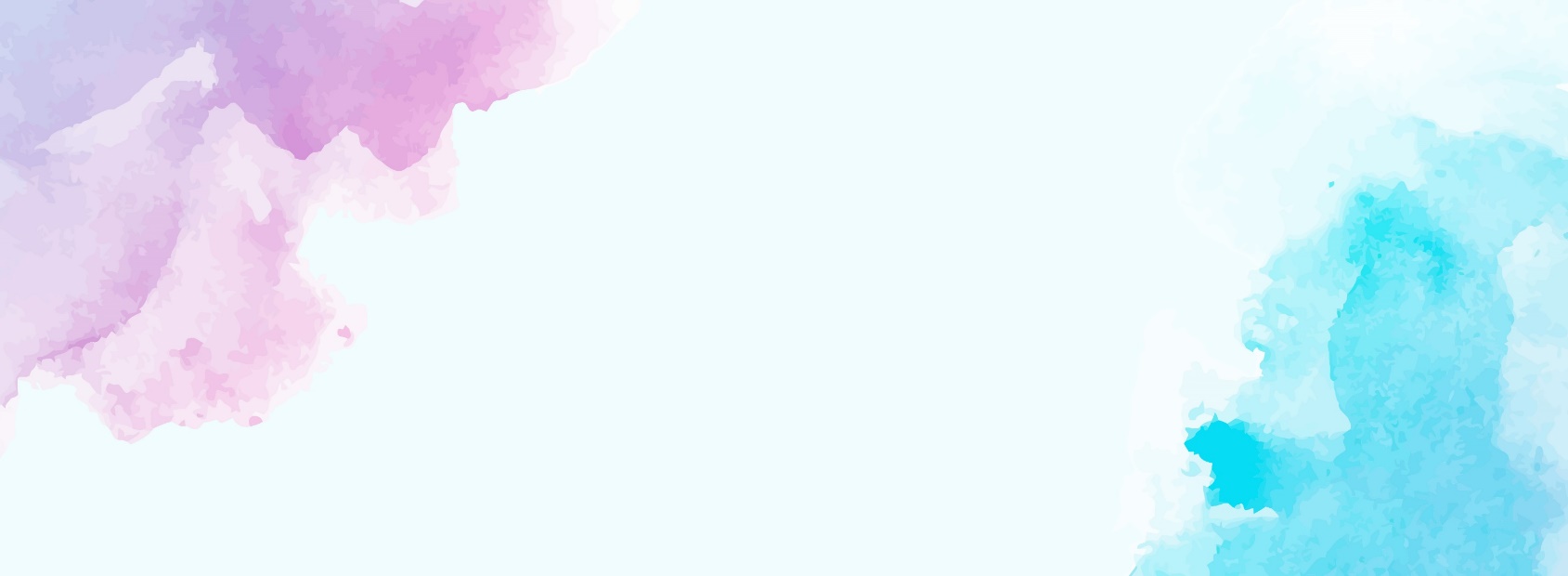 Event planning is an effective behavior to increase market share.
此处添加相关标题
Event planning is an effective behavior to increase market share.
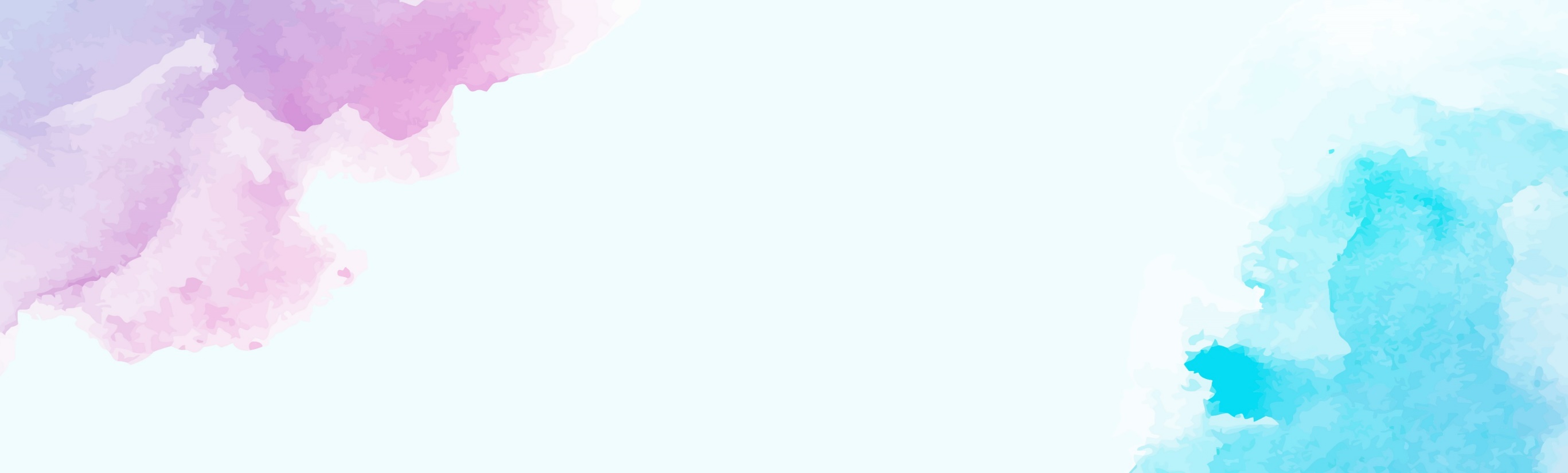 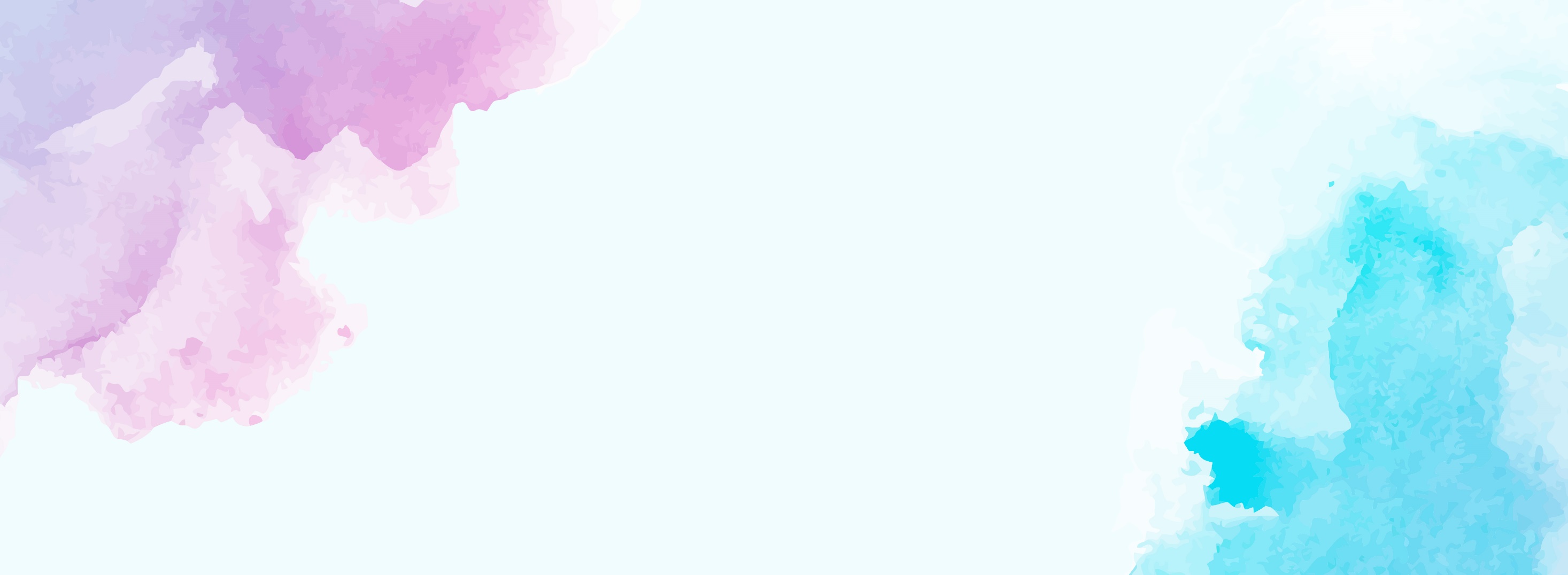 PART ONE
此处添加相关标题
An action plan with executable, actionable and creative ideas can effectively enhance the company's reputation and brand reputation.
此处添加相关标题
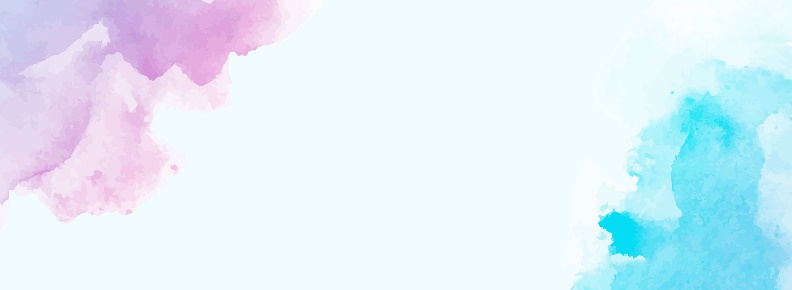 添加相关标题
The user can demonstrate on a projector or computer, or presentation and make it film to be used in a wider fieldThe user can demonstrate on a projector or computer, or presentation and make it film to be used in a wider field
此处添加相关标题
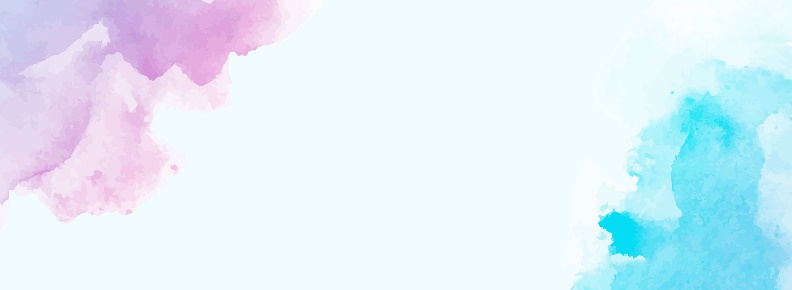 您的标题
Add your title here
您的标题
Add your title here
您的标题
Add your title here
您的标题
Add your title here
You have to believe in yourself. That's the secret of success. You have to believe in yourself .
You have to believe in yourself. That's the secret of success. You have to believe in yourself .
You have to believe in yourself. That's the secret of success. You have to believe in yourself .
You have to believe in yourself. That's the secret of success. You have to believe in yourself .
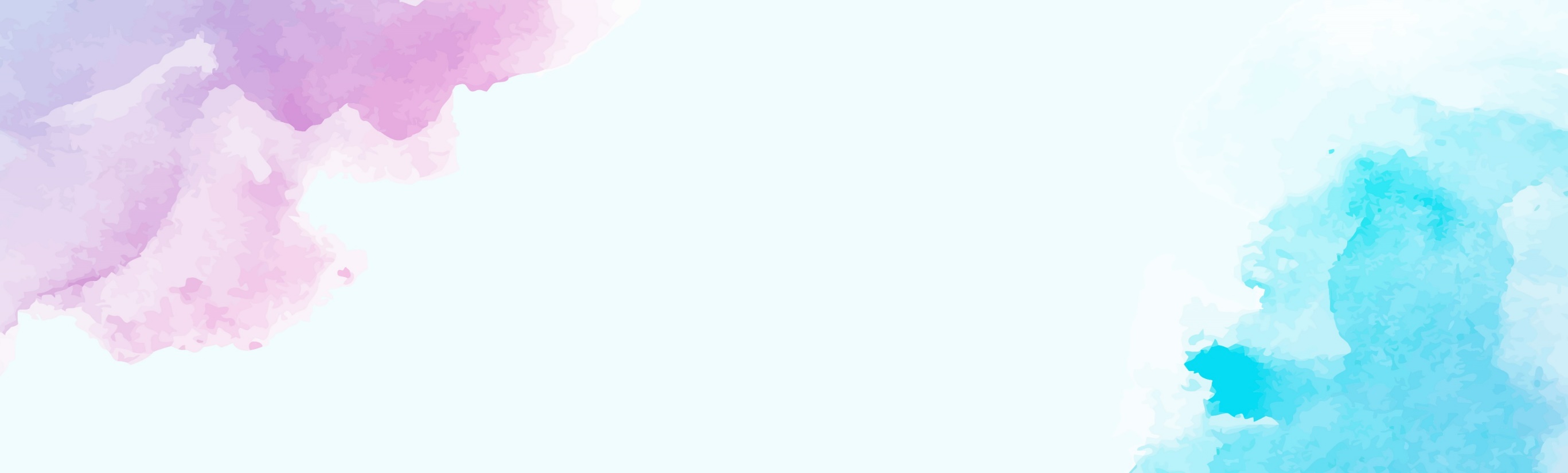 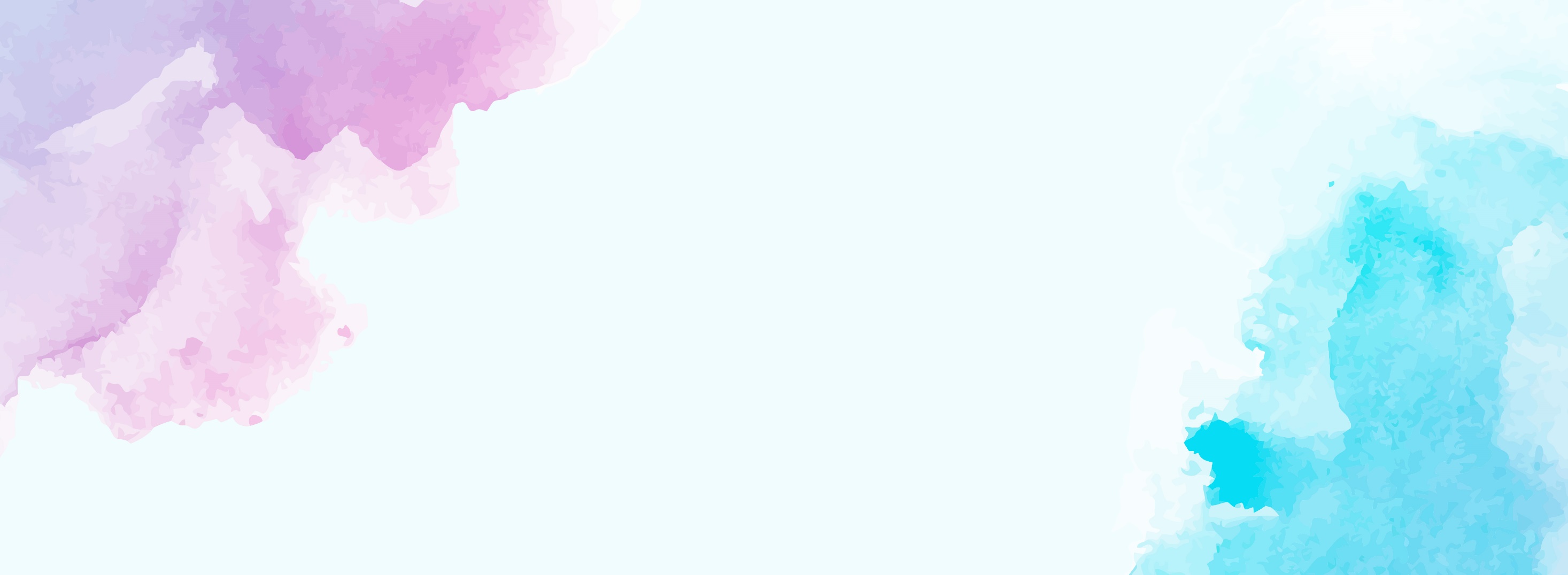 PART TWO
此处添加相关标题
An action plan with executable, actionable and creative ideas can effectively enhance the company's reputation and brand reputation.
此处添加相关标题
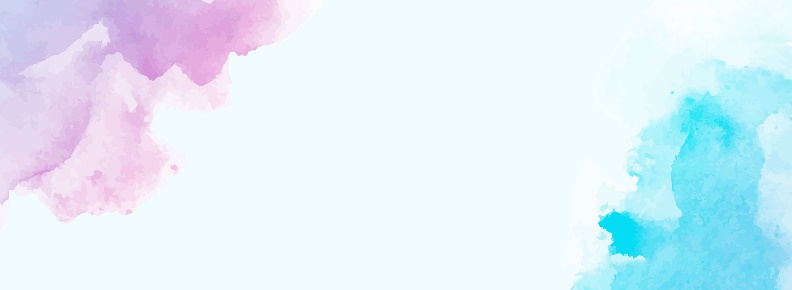 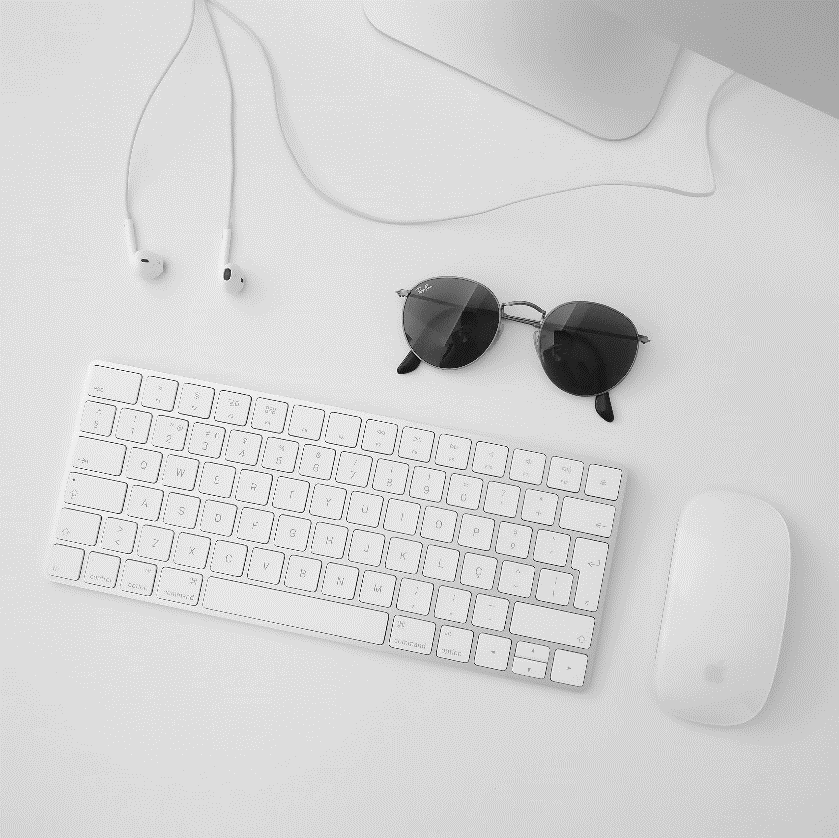 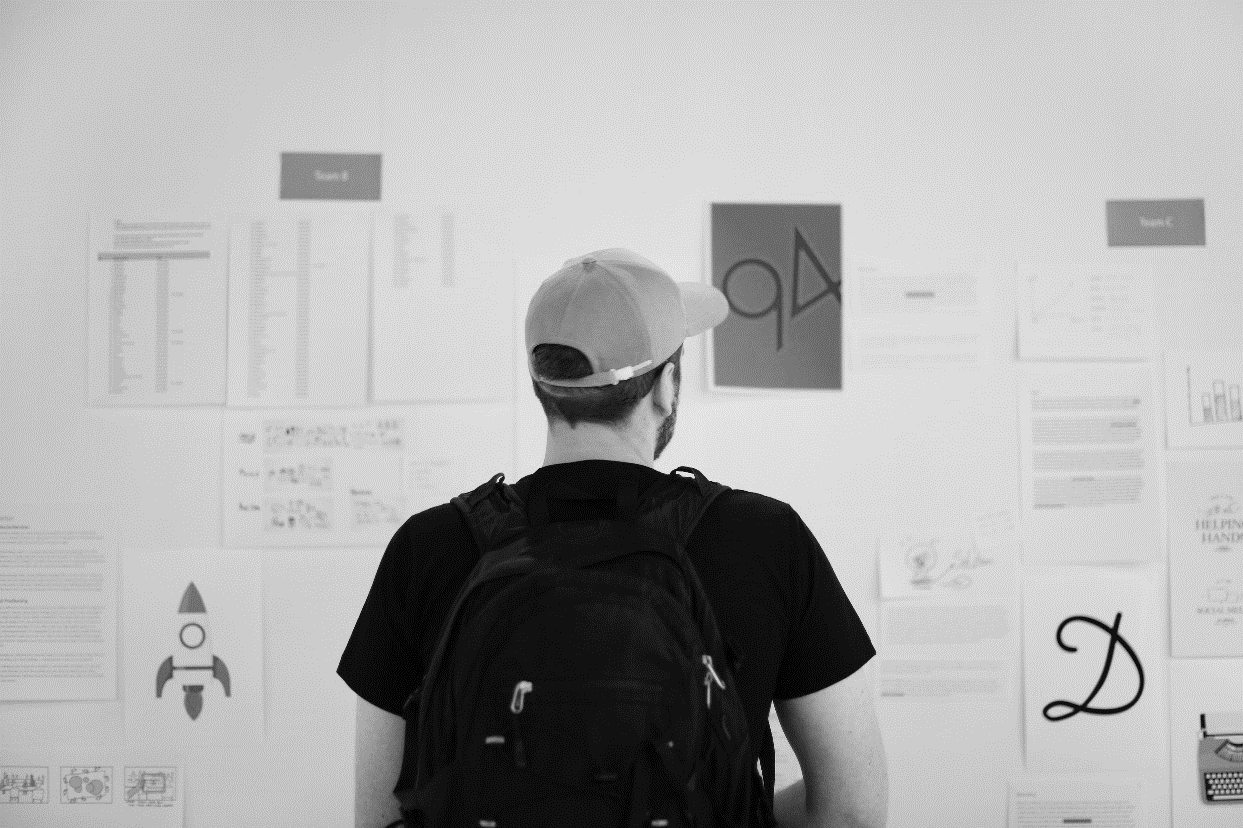 BUSINESS
Please replace text，click add relevant headline，modify the text content.
此处添加相关标题
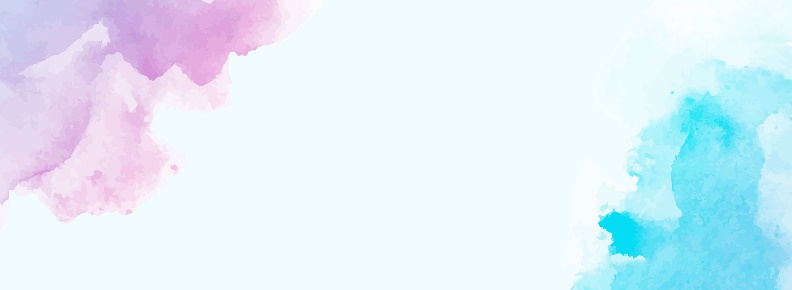 Add your title here
Add your title here
Add your title here
Please replace text，click add relevant headline，modify the text content.
Please replace text，click add relevant headline，modify the text content.
Please replace text，click add relevant headline，modify the text content.
Please replace text，click add relevant headline，modify the text content.
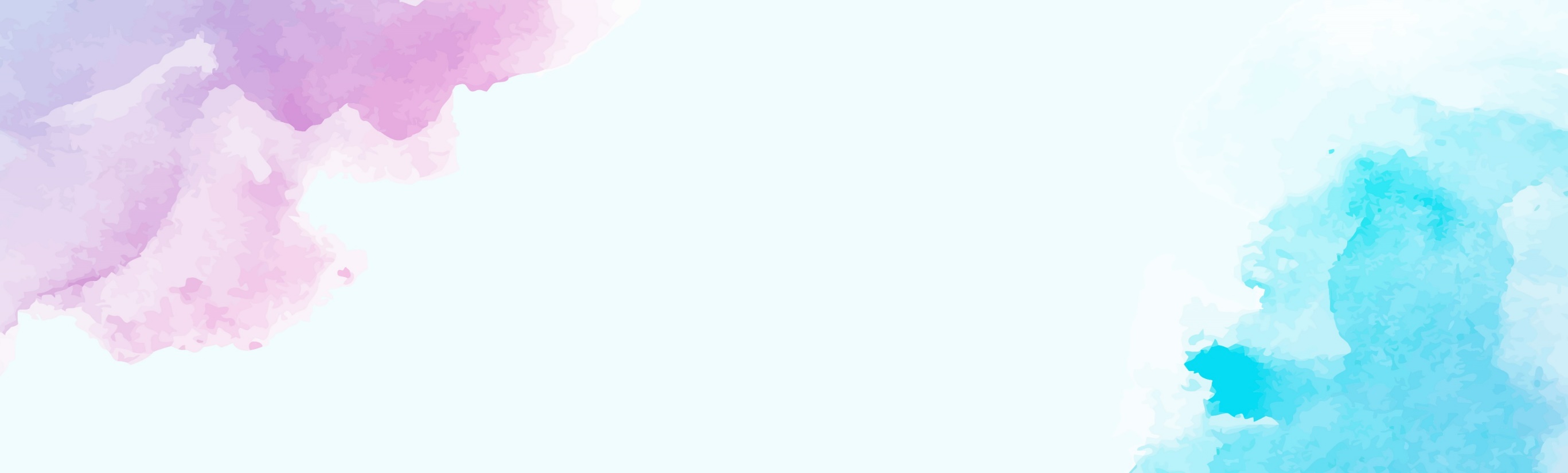 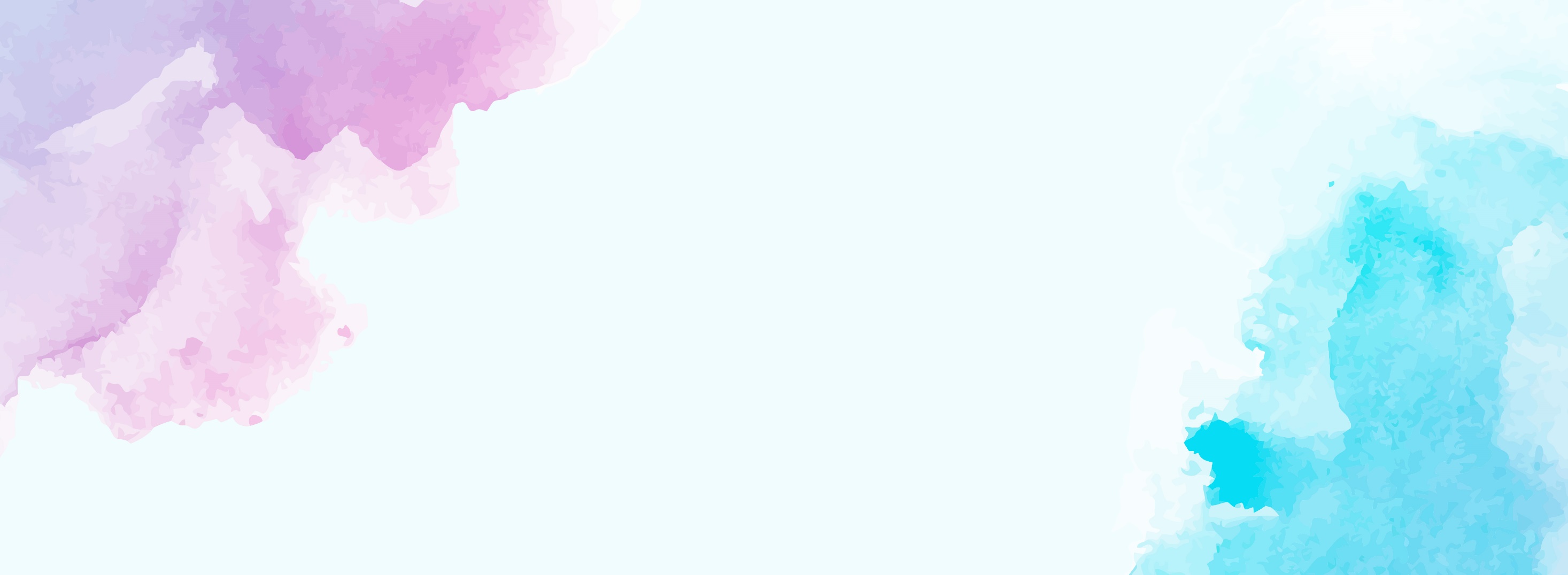 PART THREE
此处添加相关标题
An action plan with executable, actionable and creative ideas can effectively enhance the company's reputation and brand reputation.
此处添加相关标题
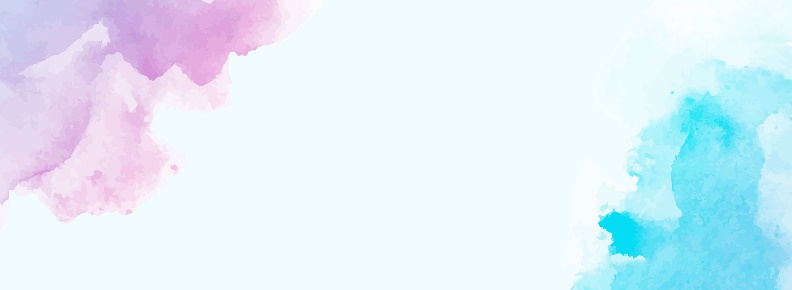 单击此处添加标题
单击此处添加标题
单击此处添加标题
单击此处添加标题
单击此处添加标题
添加标题
添加标题
添加标题
添加标题
添加标题
Please click here to enter your content, 
or copy and paste your text.
Please click here to enter your content, or copy and paste your text.
Please click here to enter your content, or copy and paste your text.
Please click here to enter your content, or copy and paste your text.
Please click here to enter your content, or copy and paste your text.
此处添加相关标题
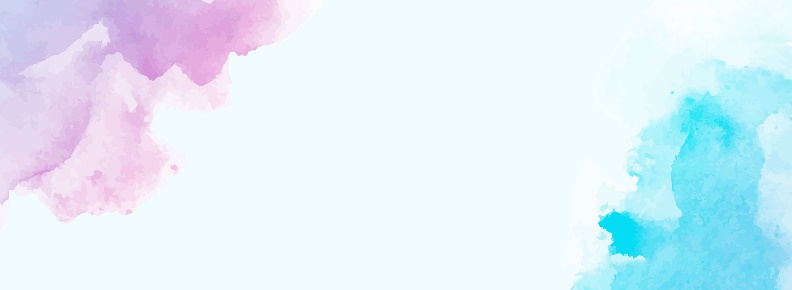 文本
文本
文本
Typically private-sector businesses aim
Typically private-sector businesses aim
Typically private-sector businesses aim
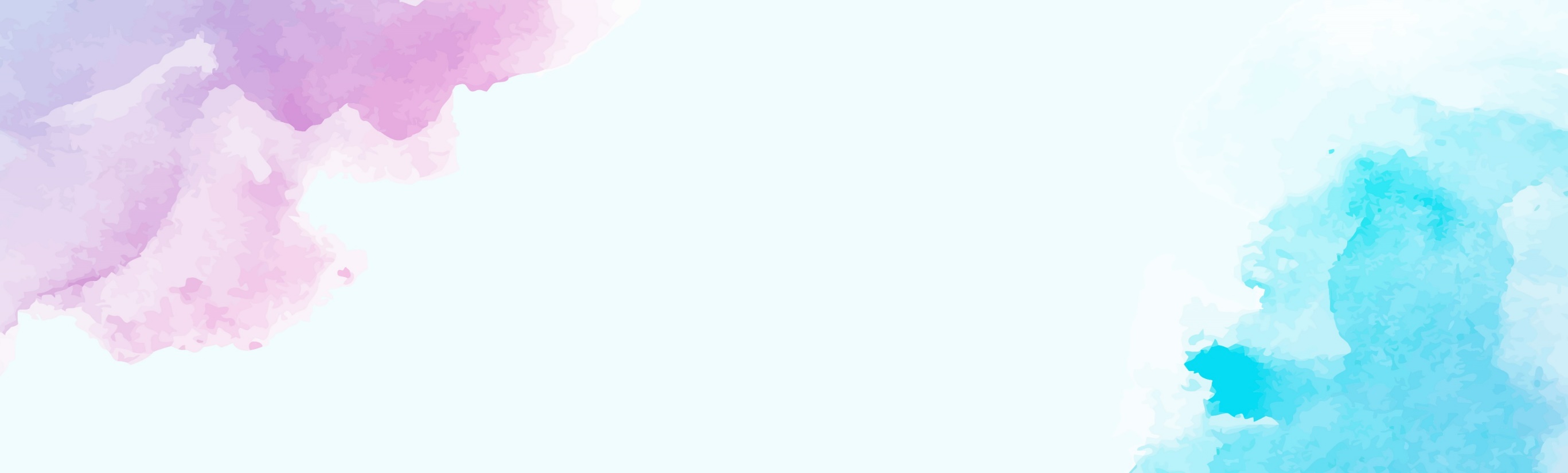 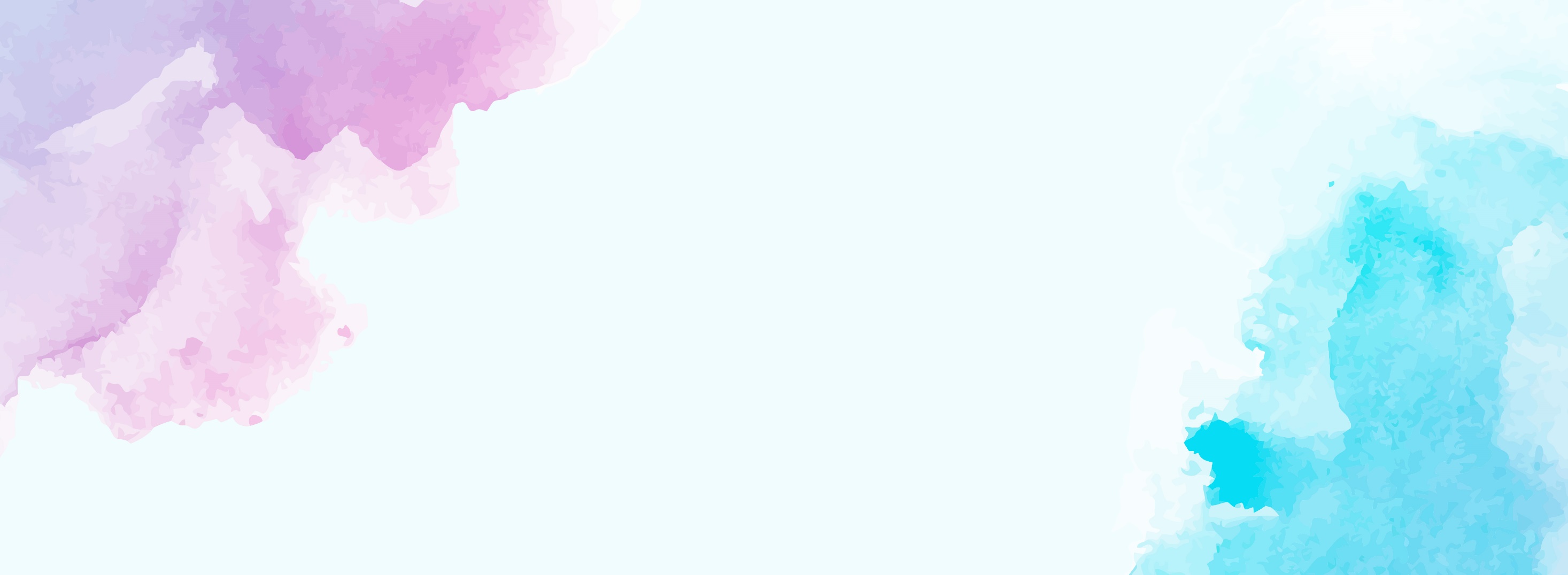 PART FOUR
此处添加相关标题
An action plan with executable, actionable and creative ideas can effectively enhance the company's reputation and brand reputation.
此处添加相关标题
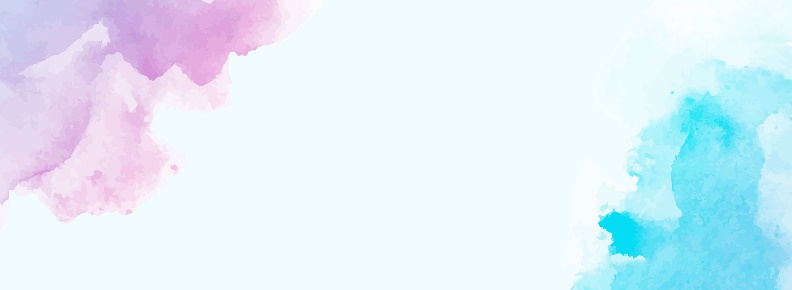 老油条
70%
@老油条PPT
92%
华佑泉美
87%
佳誉设计
52%
此处添加相关标题
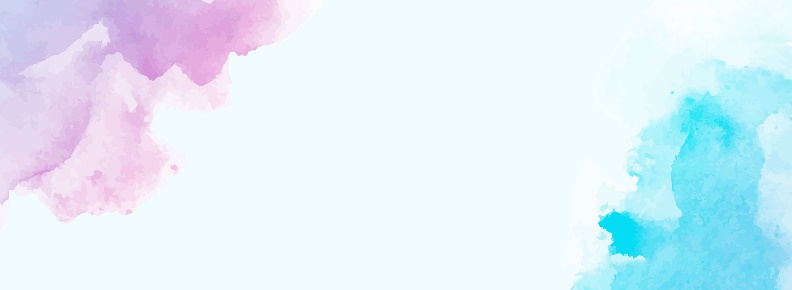 50.5%
85.5%
您的标题
Add your title here
您的标题
Add your title here
You have to believe in yourself. That's the secret of success. You have to believe in yourself .
You have to believe in yourself. That's the secret of success. You have to believe in yourself .
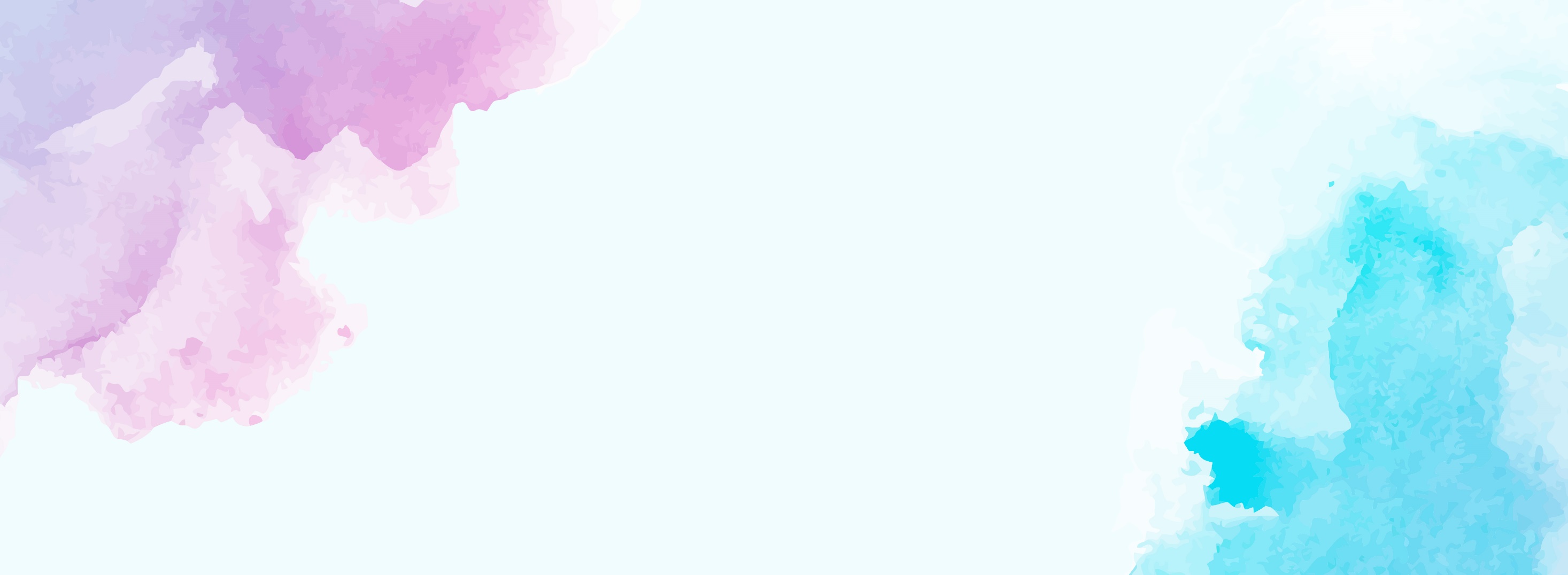 水彩风
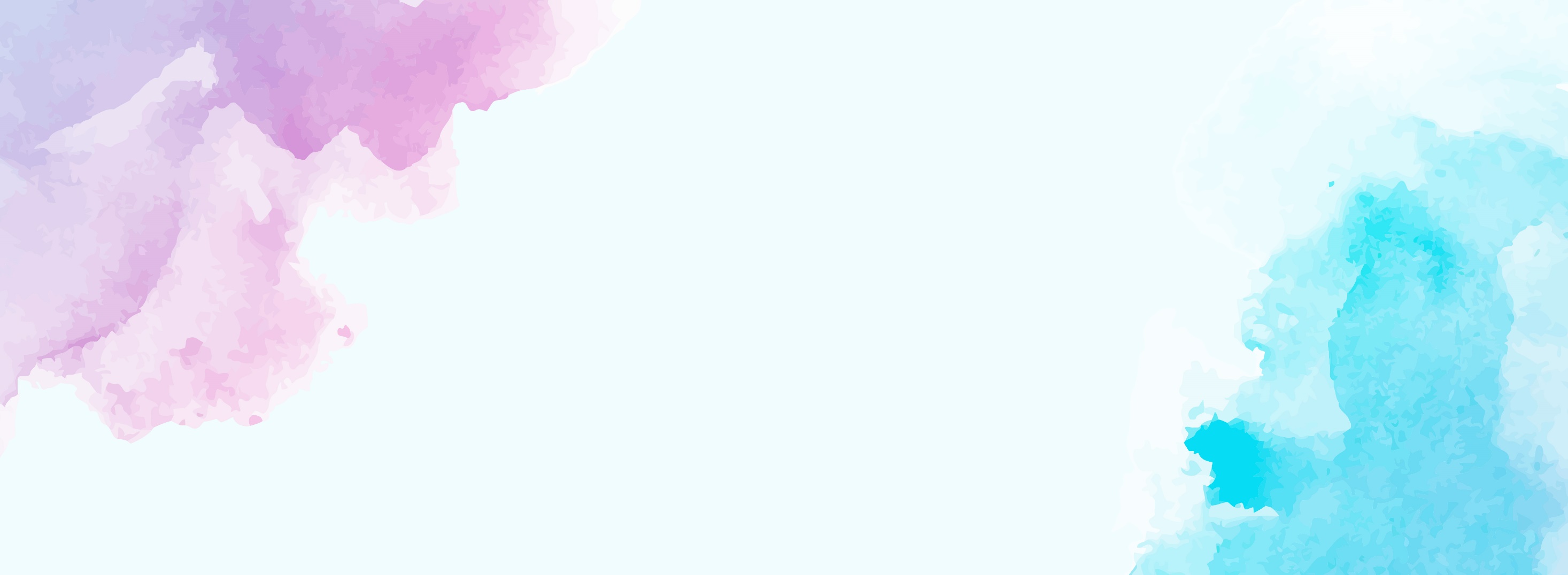 谢谢您的欣赏与支持
年中总结丨工作总结丨工作汇报丨述职报告
Event planning is an effective behavior to increase market share. An action plan with executable, actionable and creative ideas can effectively enhance the company's reputation and brand reputation.